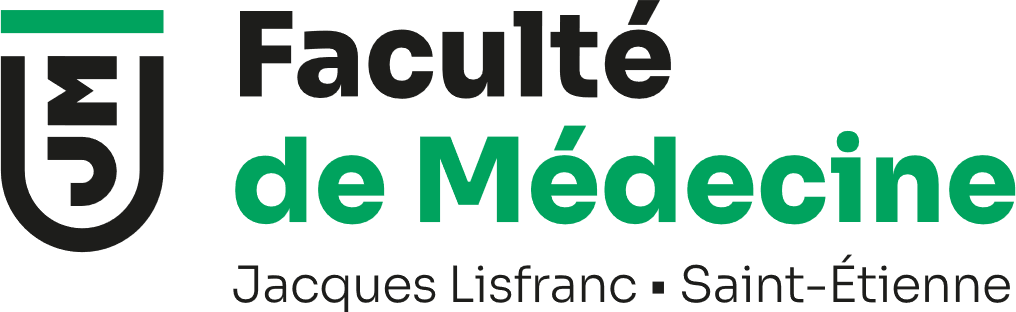 Autre logo
Le titre de votre thèse
Sous-titre de la thèse sur deux lignes ou plus

Direction de thèse
Date
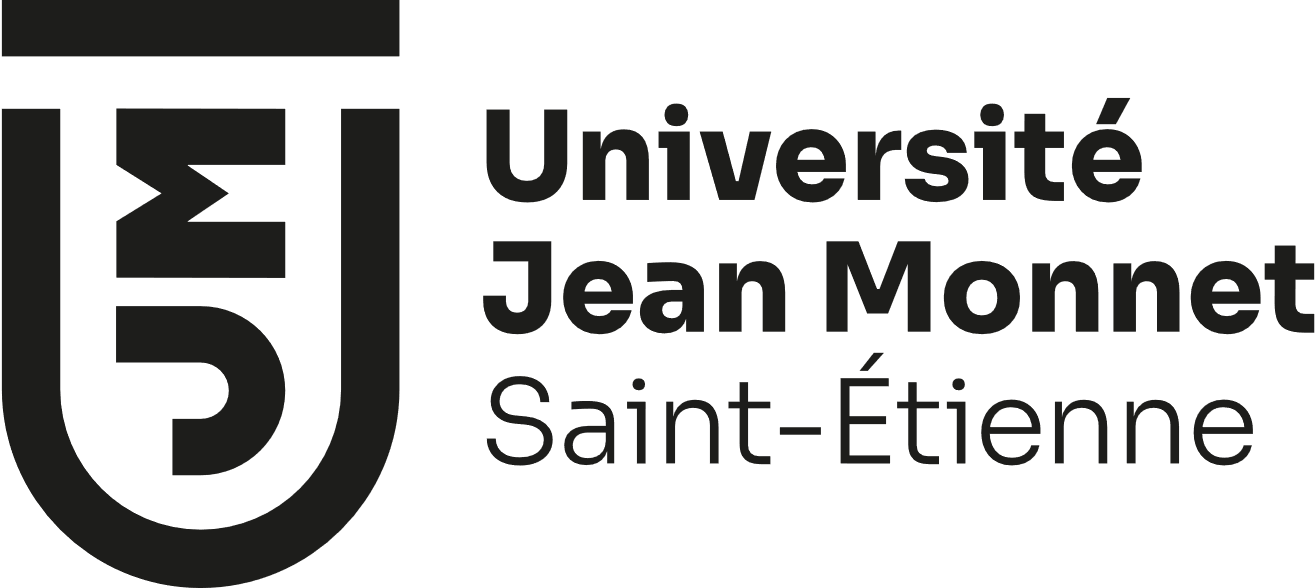 Logo autre tutelle
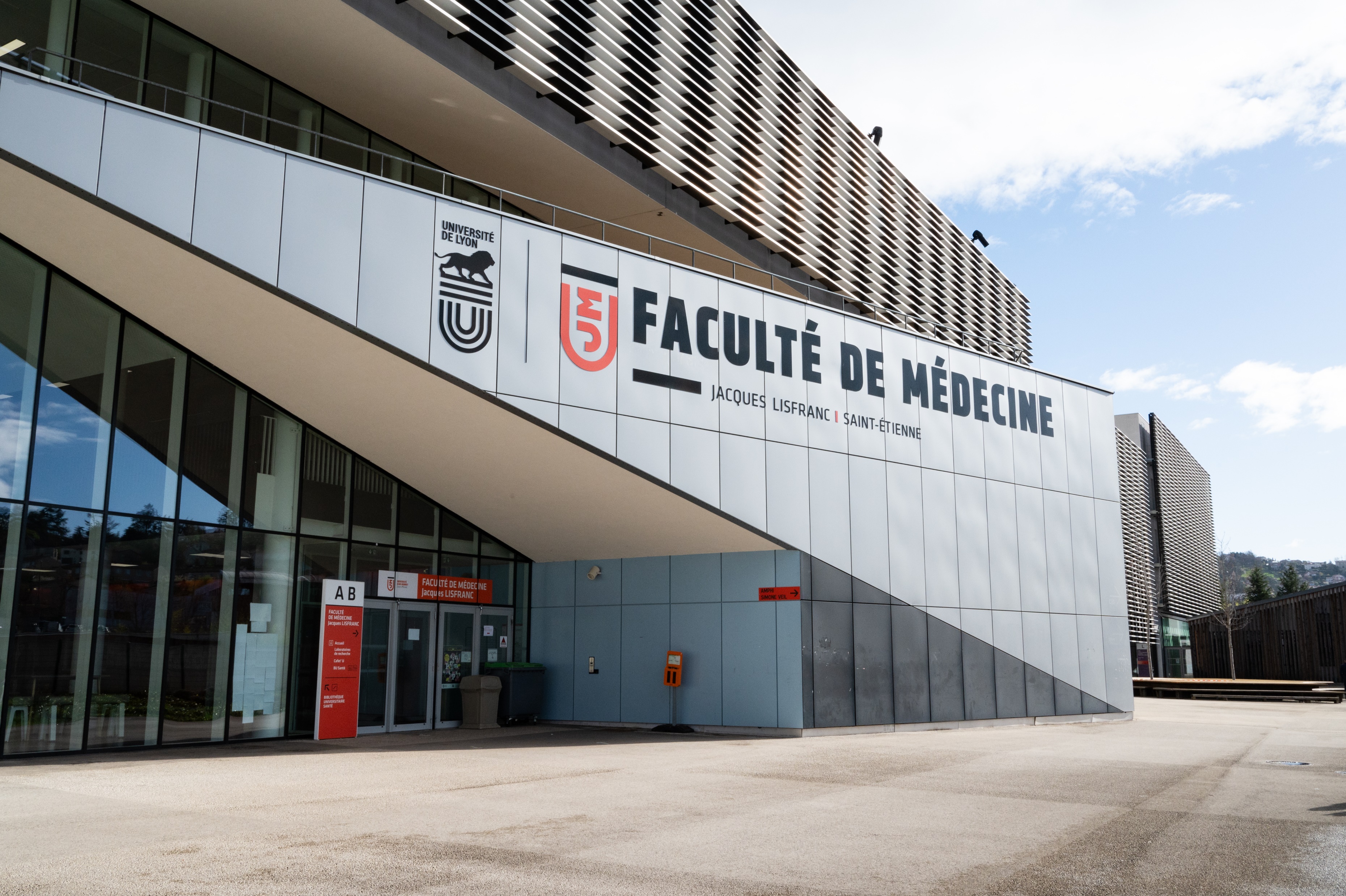 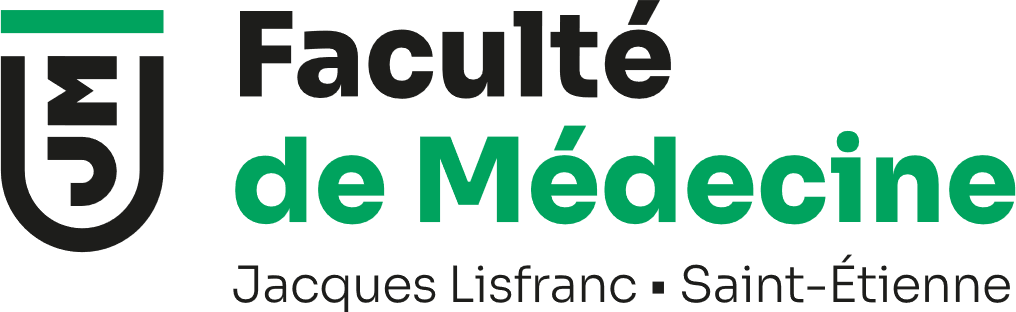 Autre logo
Le titre de votre thèse
Sous-titre de la thèse sur deux lignes ou plus

Direction de thèse
Date
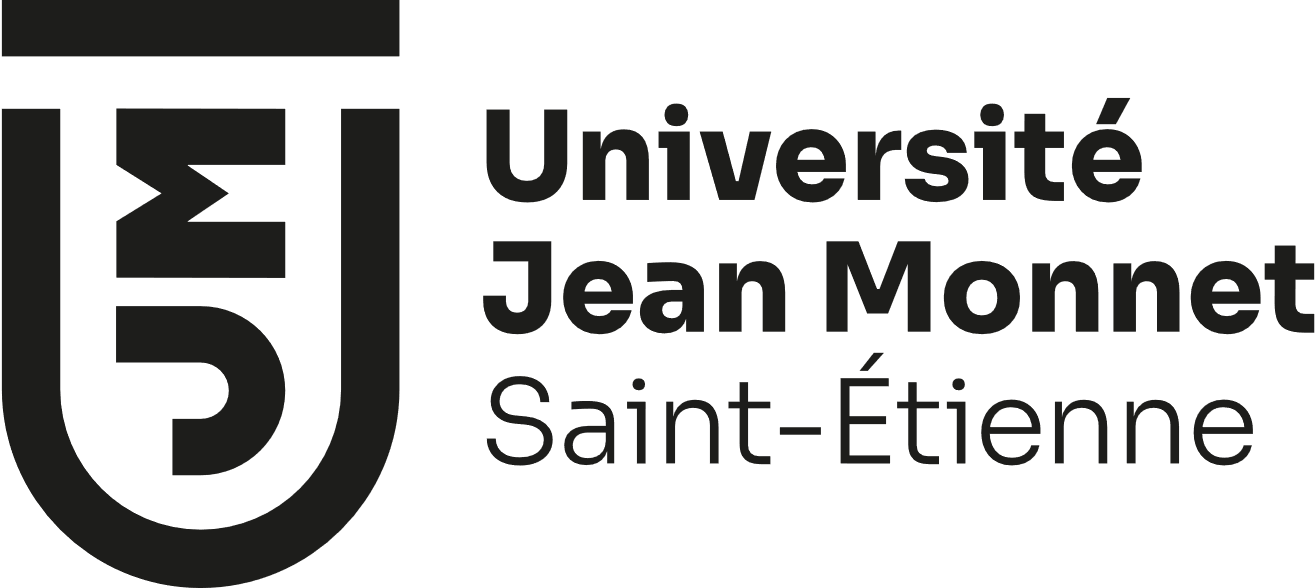 Logo autre tutelle
Date
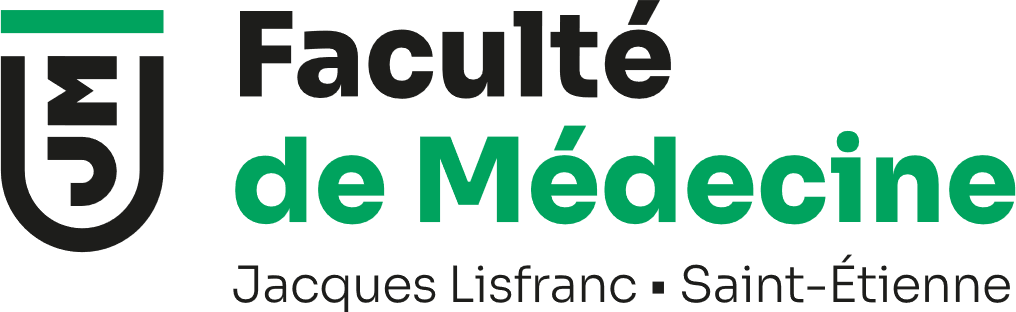 Le titre de votre thèse
Présentation de l’étude
Objectifs
Méthodologie
Résultats
Discussion
Conclusion
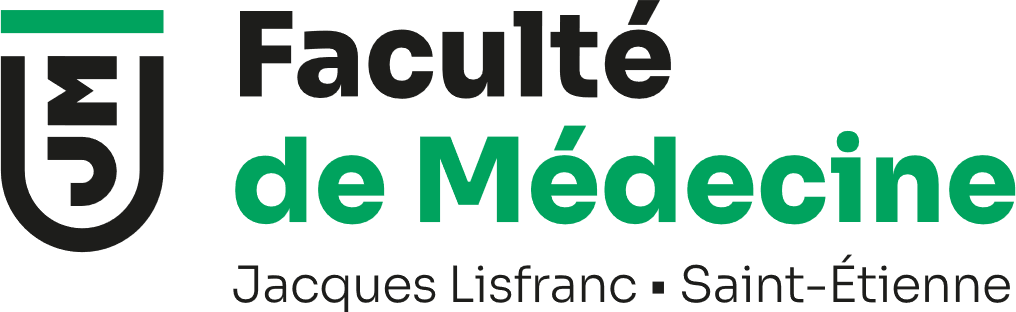 Autre logo
Présentation de l’étude
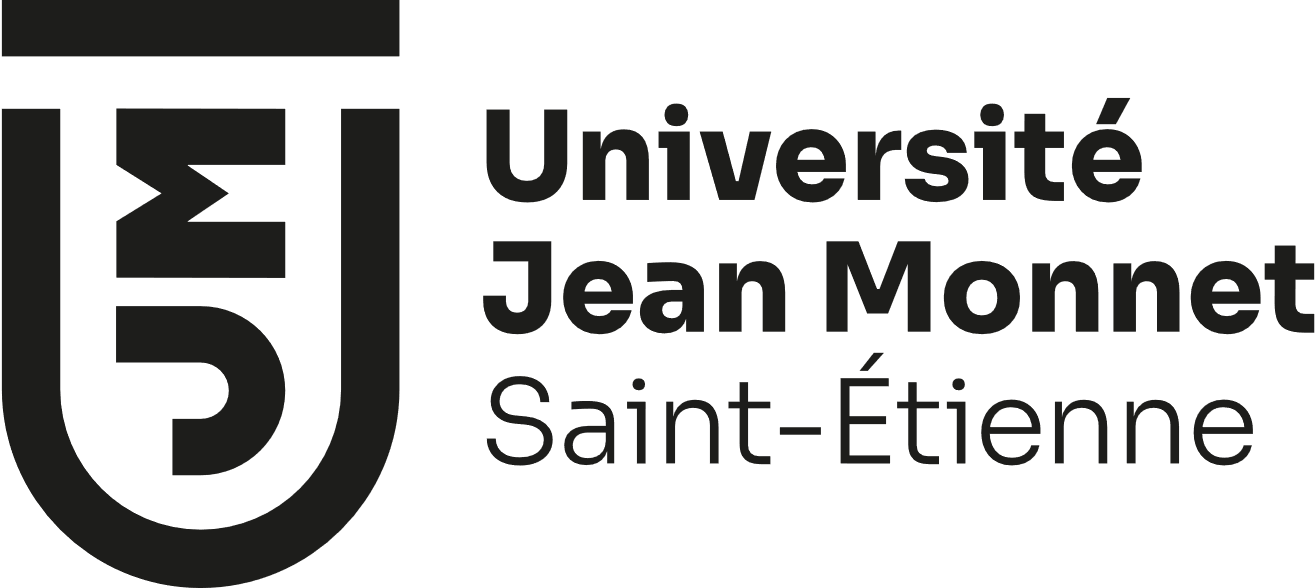 Logo autre tutelle
Date
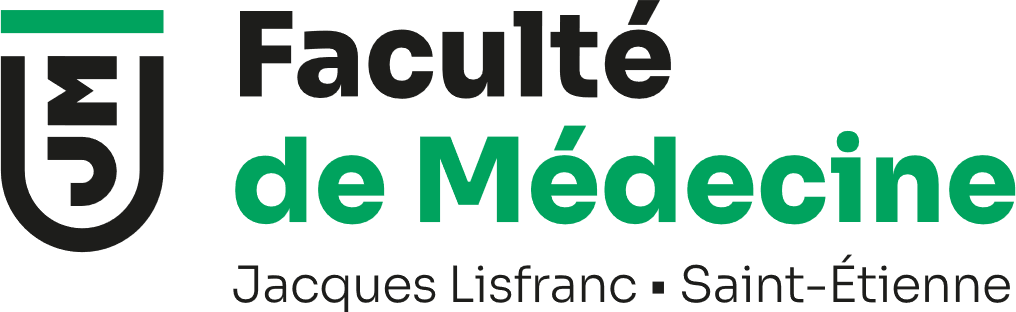 Le titre de votre thèse
I. Présentation de l’étude
a. Sous partie
Lorem ipsum dolor sit amet, consectetur adipiscing elit sed do eiusmod tempor incididunt ut labore et dolore magna aliqua. Nascetur ridiculus mus mauris vitae ultricies leo integer malesuada nunc.
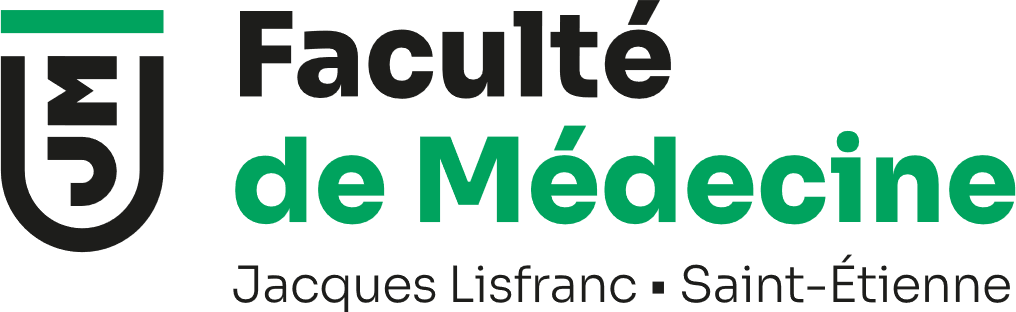 Autre logo
Objectifs
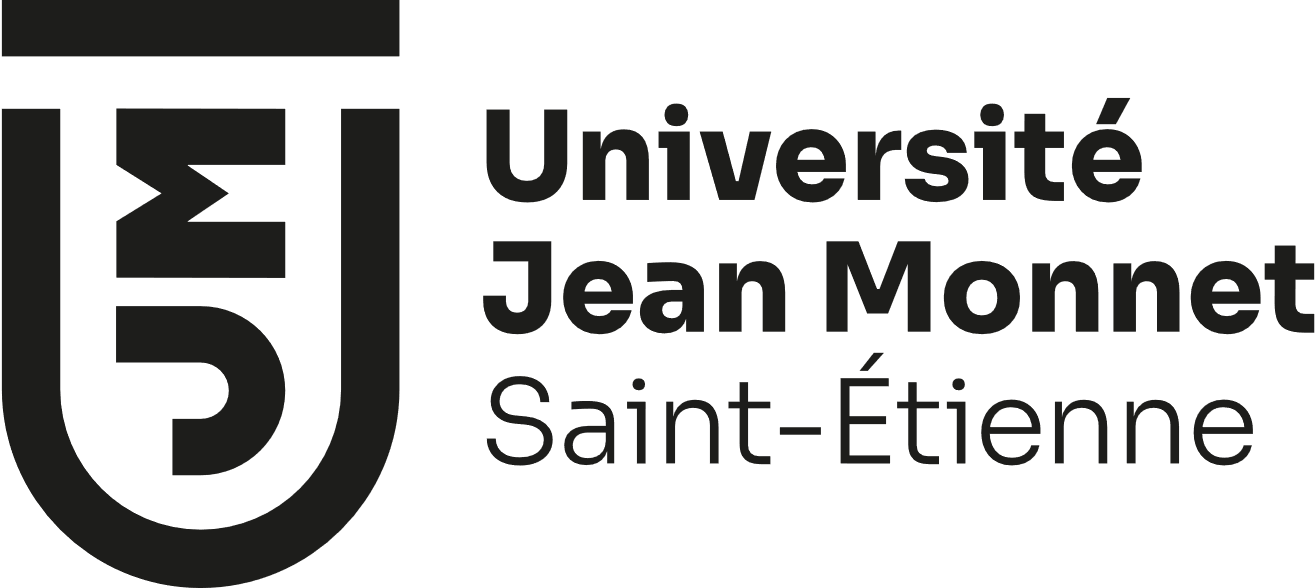 Logo autre tutelle
Date
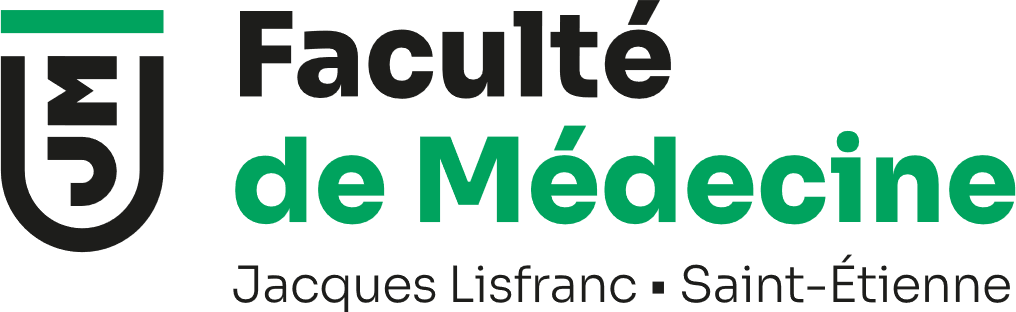 Le titre de votre thèse
II. Objectifs
a. Sous partie
Lorem ipsum dolor sit amet, consectetur adipiscing elit sed do eiusmod tempor incididunt ut labore et dolore magna aliqua. Nascetur ridiculus mus mauris vitae ultricies leo integer malesuada nunc.
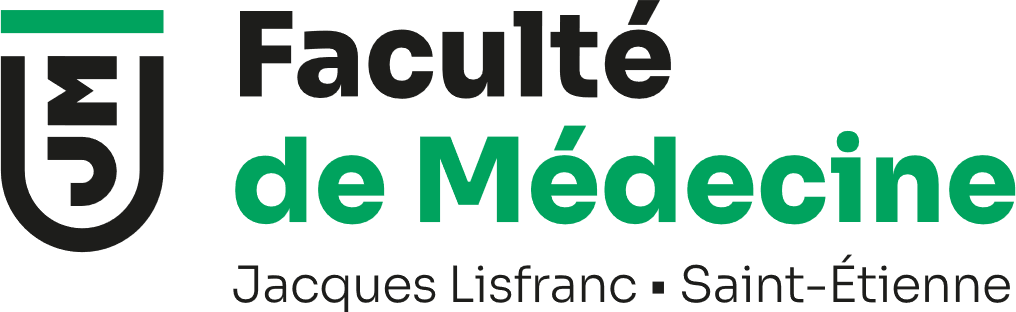 Autre logo
Méthodologie
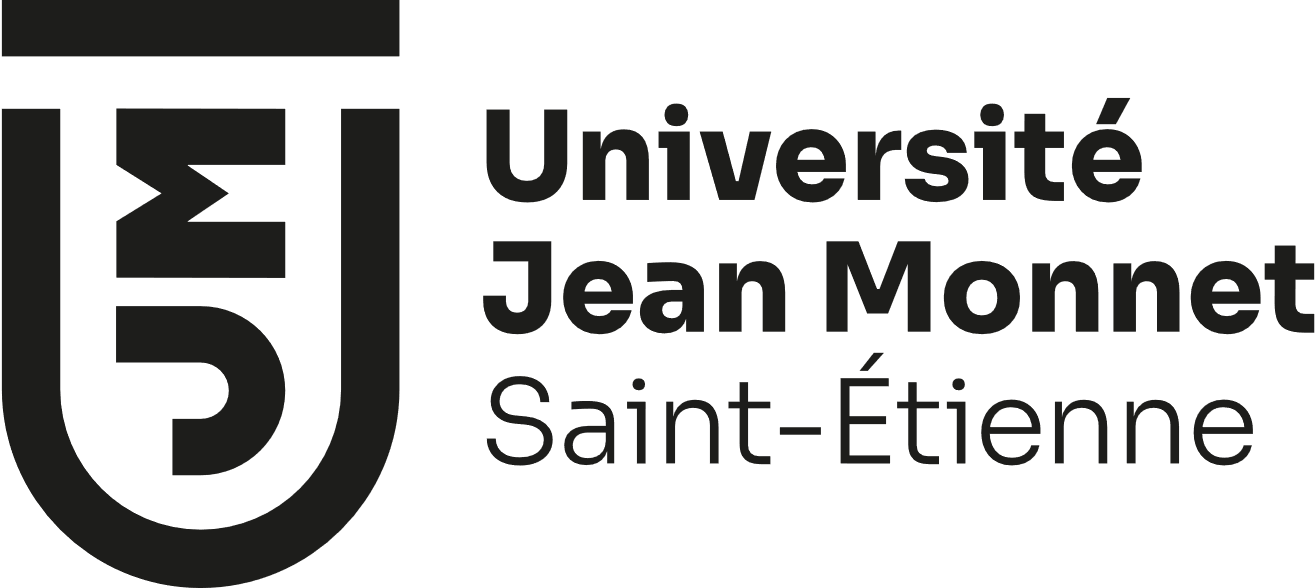 Logo autre tutelle
Date
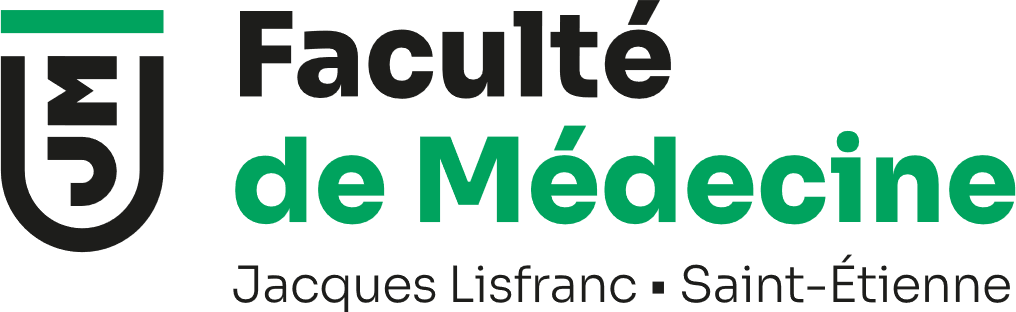 Le titre de votre thèse
III. Méthodologie
a. Sous partie
Lorem ipsum dolor sit amet, consectetur adipiscing elit sed do eiusmod tempor incididunt ut labore et dolore magna aliqua. Nascetur ridiculus mus mauris vitae ultricies leo integer malesuada nunc.
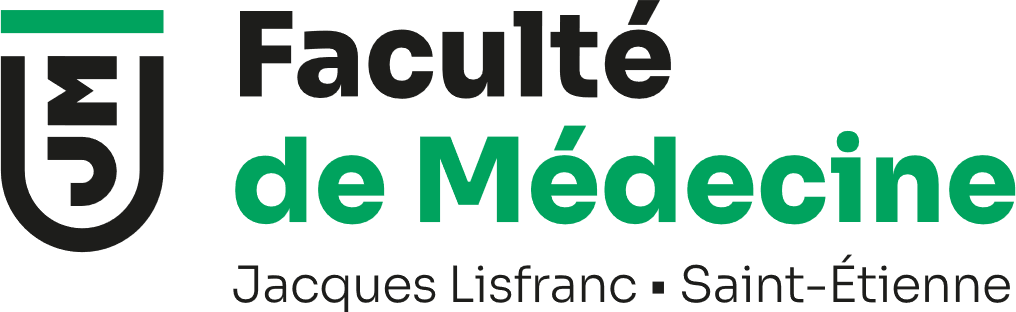 Autre logo
Résultats
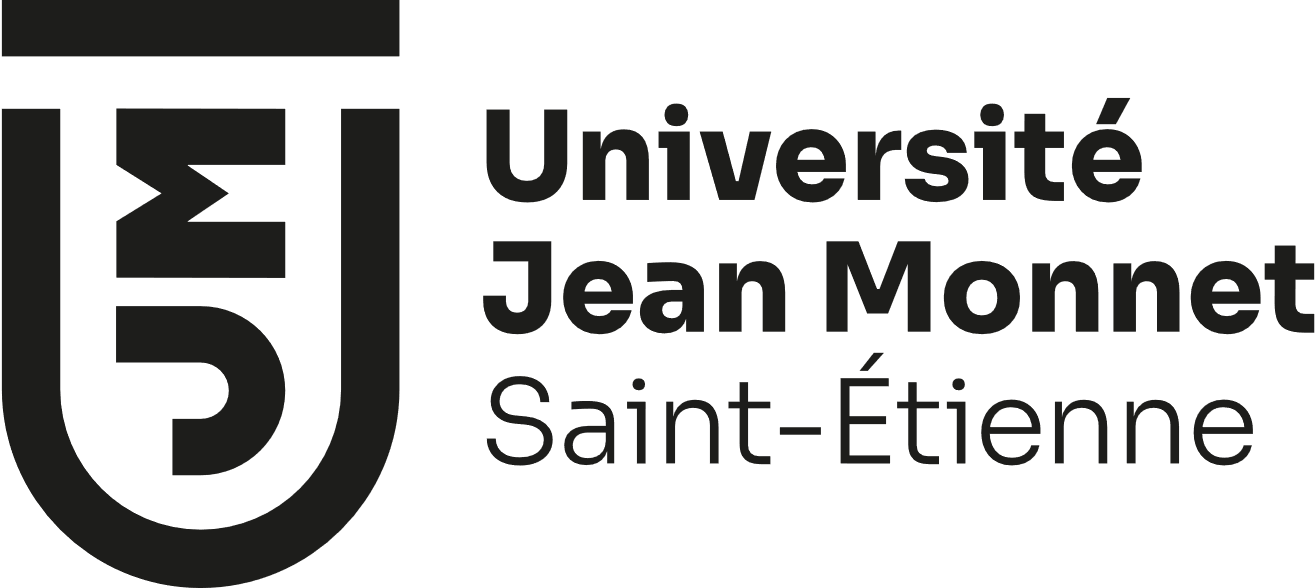 Logo autre tutelle
Date
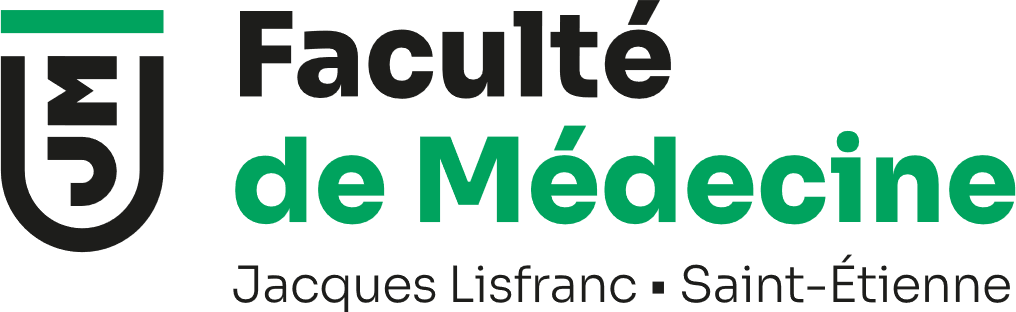 Le titre de votre thèse
IV. Analyse et résultats
a. Sous partie
Lorem ipsum dolor sit amet, consectetur adipiscing elit sed do eiusmod tempor incididunt ut labore et dolore magna aliqua. Nascetur ridiculus mus mauris vitae ultricies leo integer malesuada nunc.
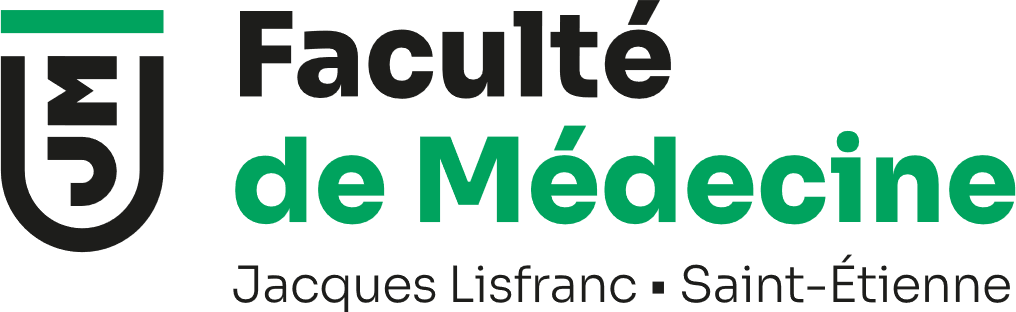 Autre logo
Discussion
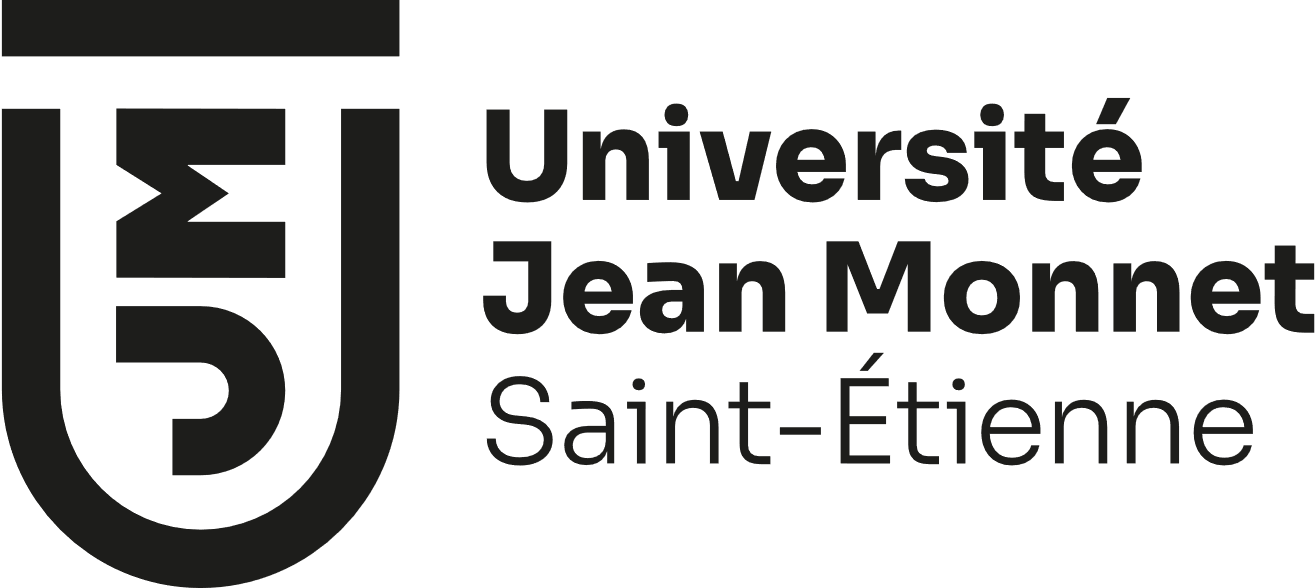 Logo autre tutelle
Date
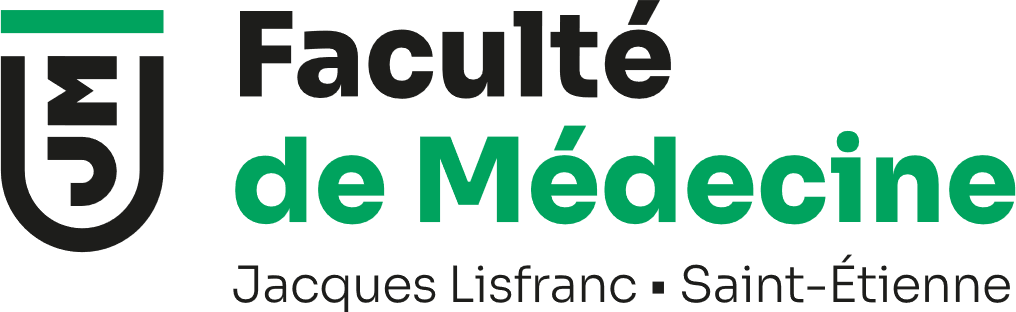 Le titre de votre thèse
IV. Analyse et résultats
a. Sous partie
Lorem ipsum dolor sit amet, consectetur adipiscing elit sed do eiusmod tempor incididunt ut labore et dolore magna aliqua. Nascetur ridiculus mus mauris vitae ultricies leo integer malesuada nunc.
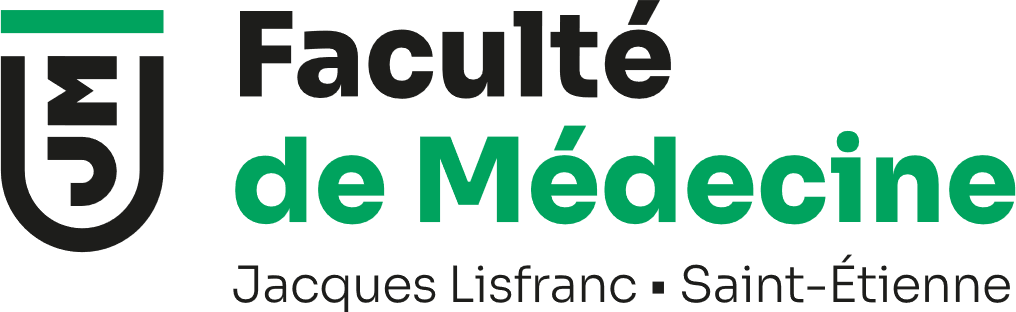 Autre logo
Conclusion
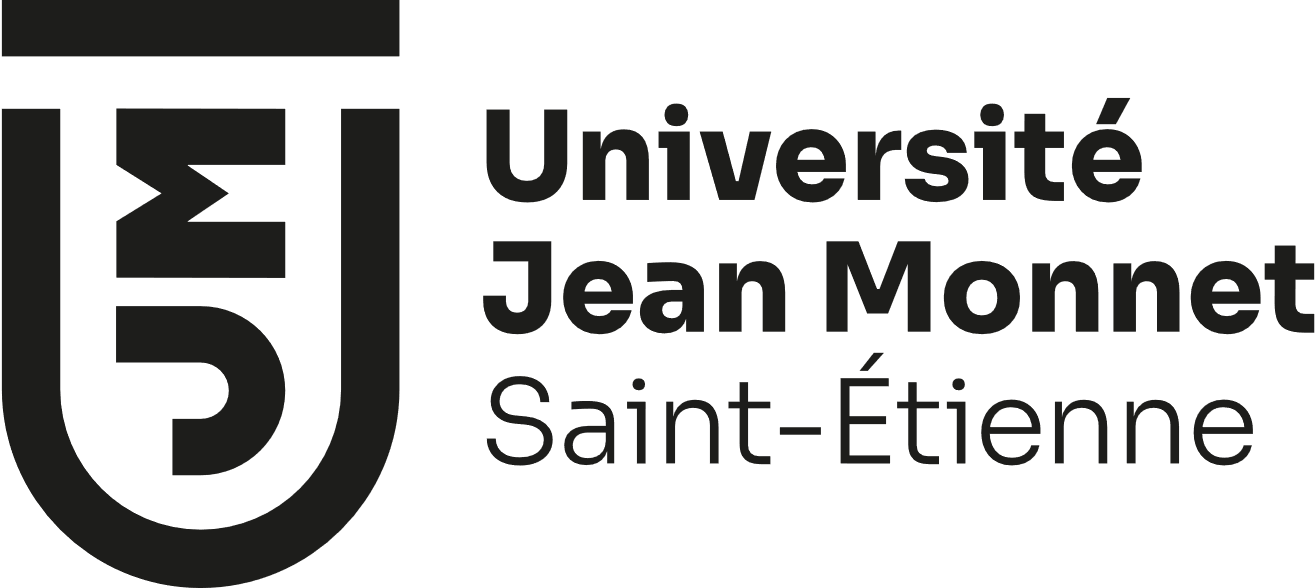 Logo autre tutelle
Date
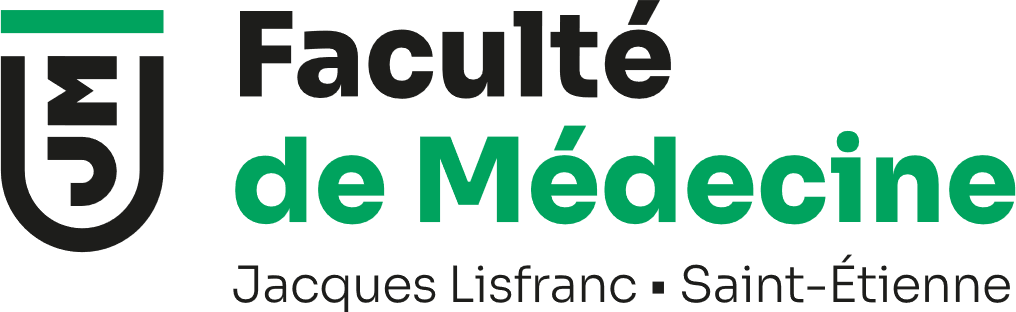 Le titre de votre thèse
V. Conclusion
a. Sous partie
Lorem ipsum dolor sit amet, consectetur adipiscing elit sed do eiusmod tempor incididunt ut labore et dolore magna aliqua. Nascetur ridiculus mus mauris vitae ultricies leo integer malesuada nunc.
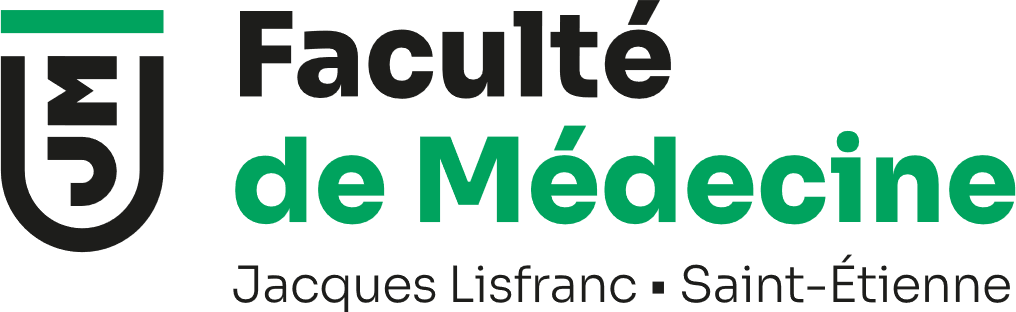 Autre logo
Résultats délibération jury
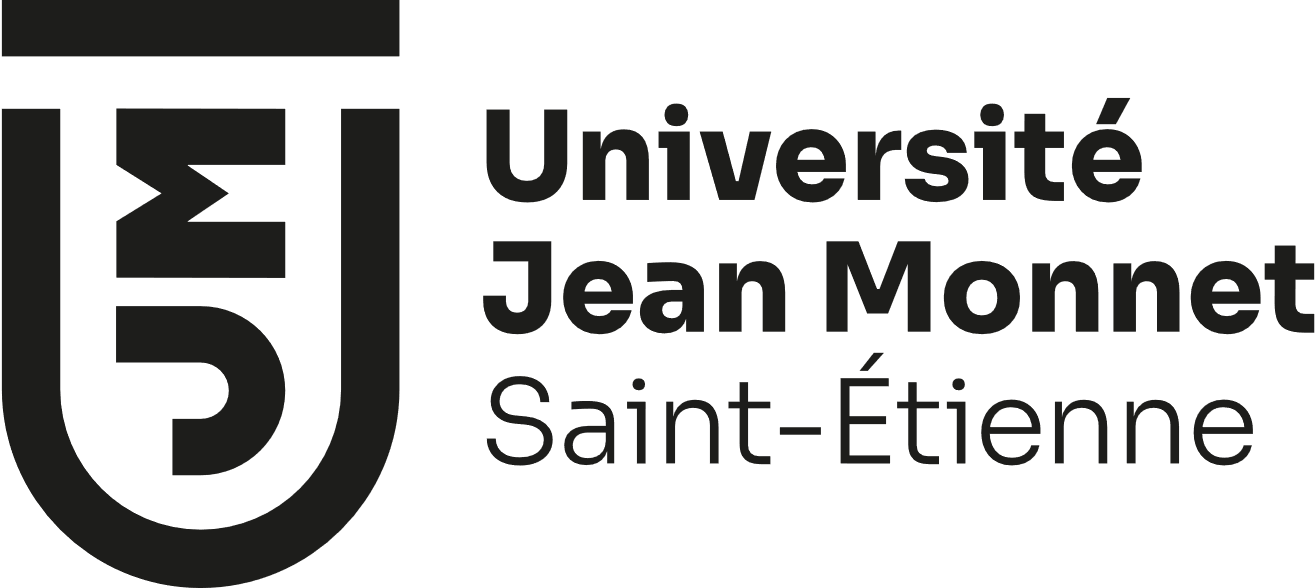 Logo autre tutelle
Date
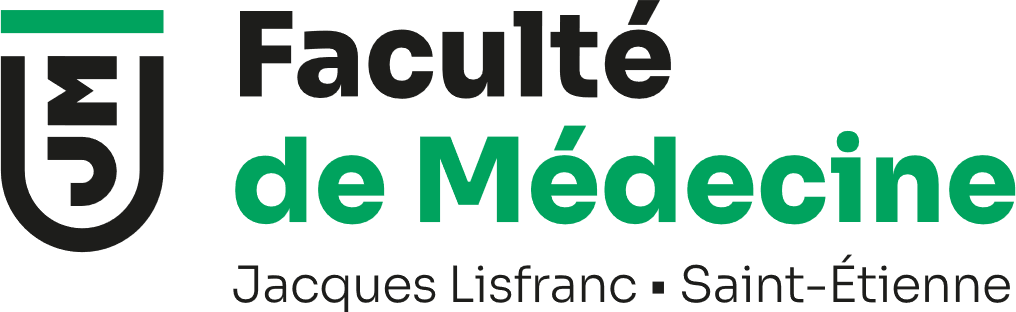 Serment d’Hippocrate
« Je promets et je jure d'être fidèle aux lois de l’honneur et de la probité dans l'exercice de la Médecine.Je respecterai toutes les personnes, leur autonomie et leur volonté, sans discrimination.J'interviendrai pour les protéger si elles sont vulnérables ou menacées dans leur intégrité ou leur dignité. 
Même sous la contrainte, je ne ferai pas usage de mes connaissances contre les lois de l'humanité.
J'informerai les patients des décisions envisagées, de leurs raisons et de leurs conséquences.
Je ne tromperai jamais leur confiance.
Je donnerai mes soins à l'indigent et je n'exigerai pas un salaire au dessus de mon travail.
Admis dans l'intimité des personnes, je tairai les secrets qui me seront confiés et ma conduite ne servira pas à corrompre les mœurs.   
Je ferai tout pour soulager les souffrances. 
Je ne prolongerai pas abusivement la vie ni ne provoquerai délibérément la mort.    
Je préserverai l'indépendance nécessaire et je n'entreprendrai rien qui dépasse mes compétences. 
Je perfectionnerai mes connaissances pour assurer au mieux ma mission.   

Que les hommes m'accordent leur estime si je suis fidèle à mes promesses. Que je sois couvert d'opprobre et méprisé si j'y manque. »
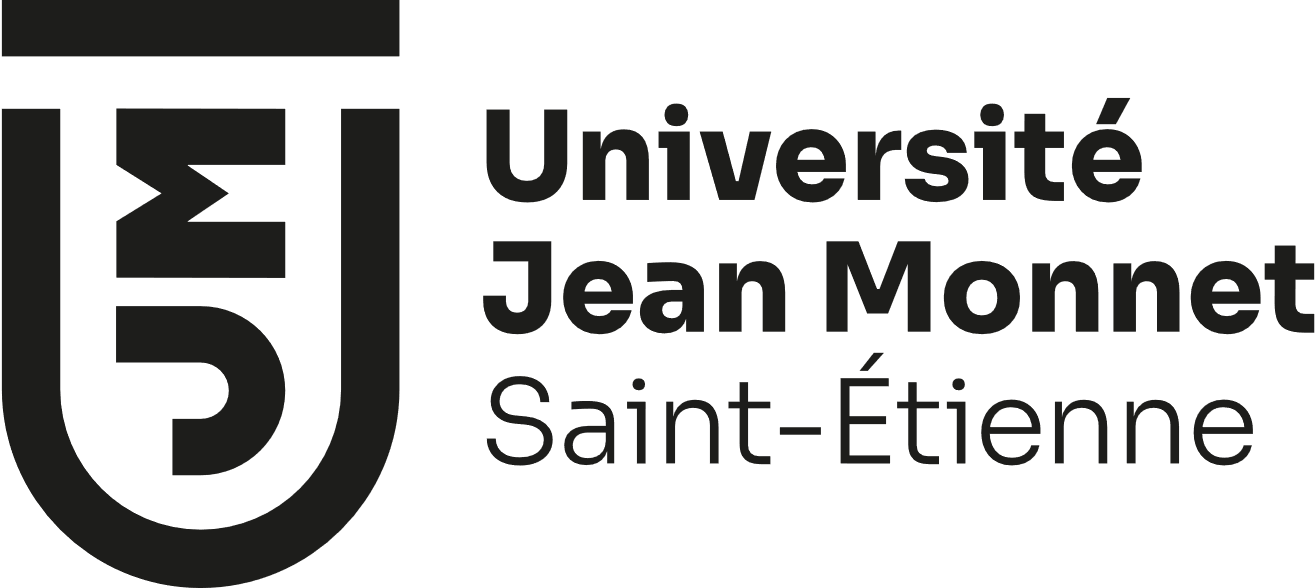 Logo autre tutelle